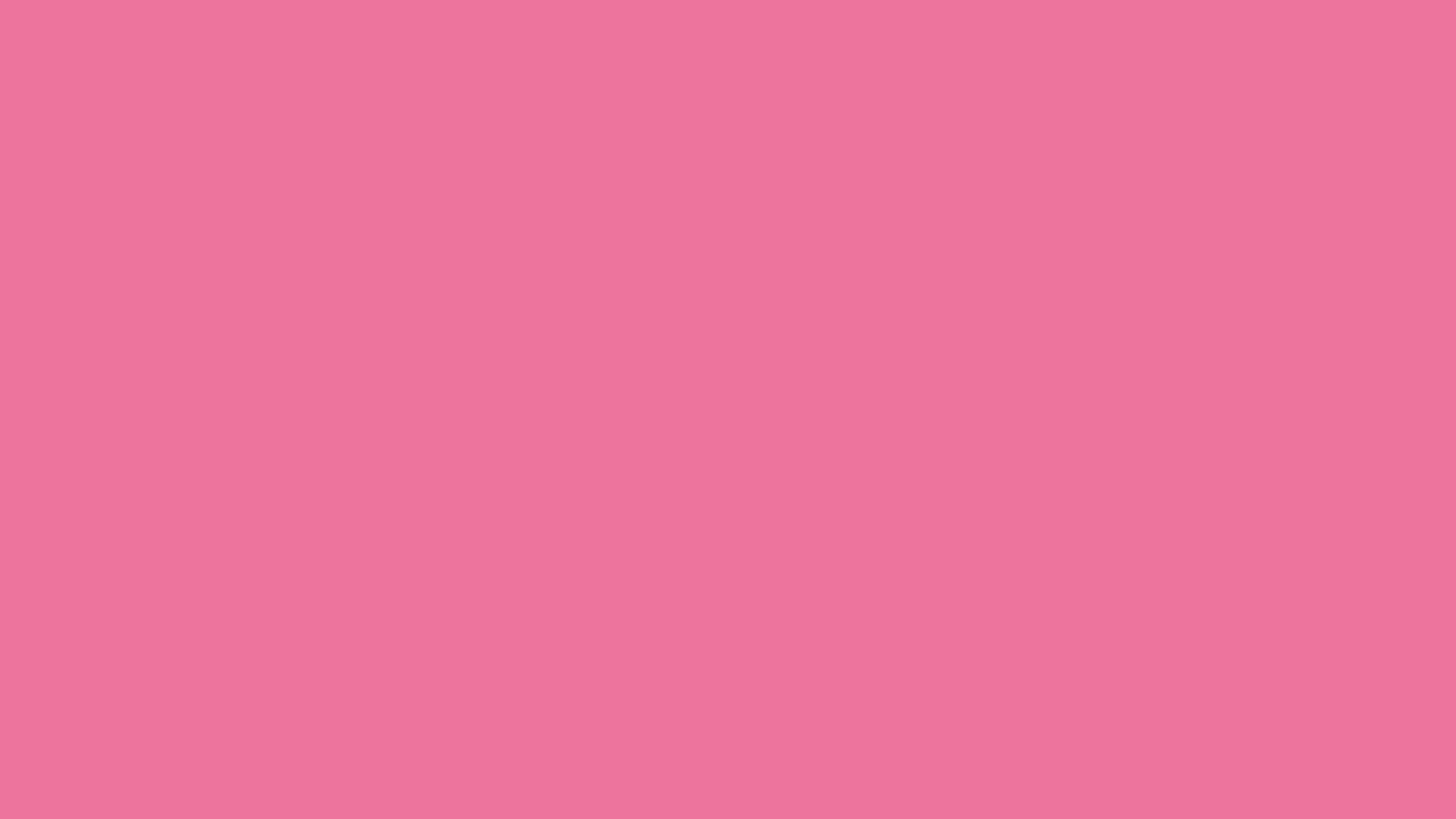 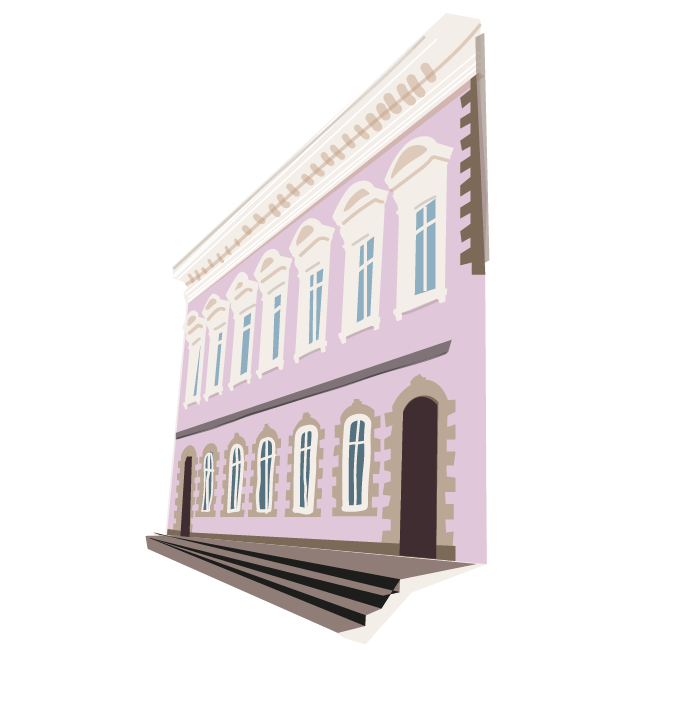 A Visit to the States Chamber
Lesson 3

Learning Objectives:
To understand the format of a States Meeting and a formal debate.
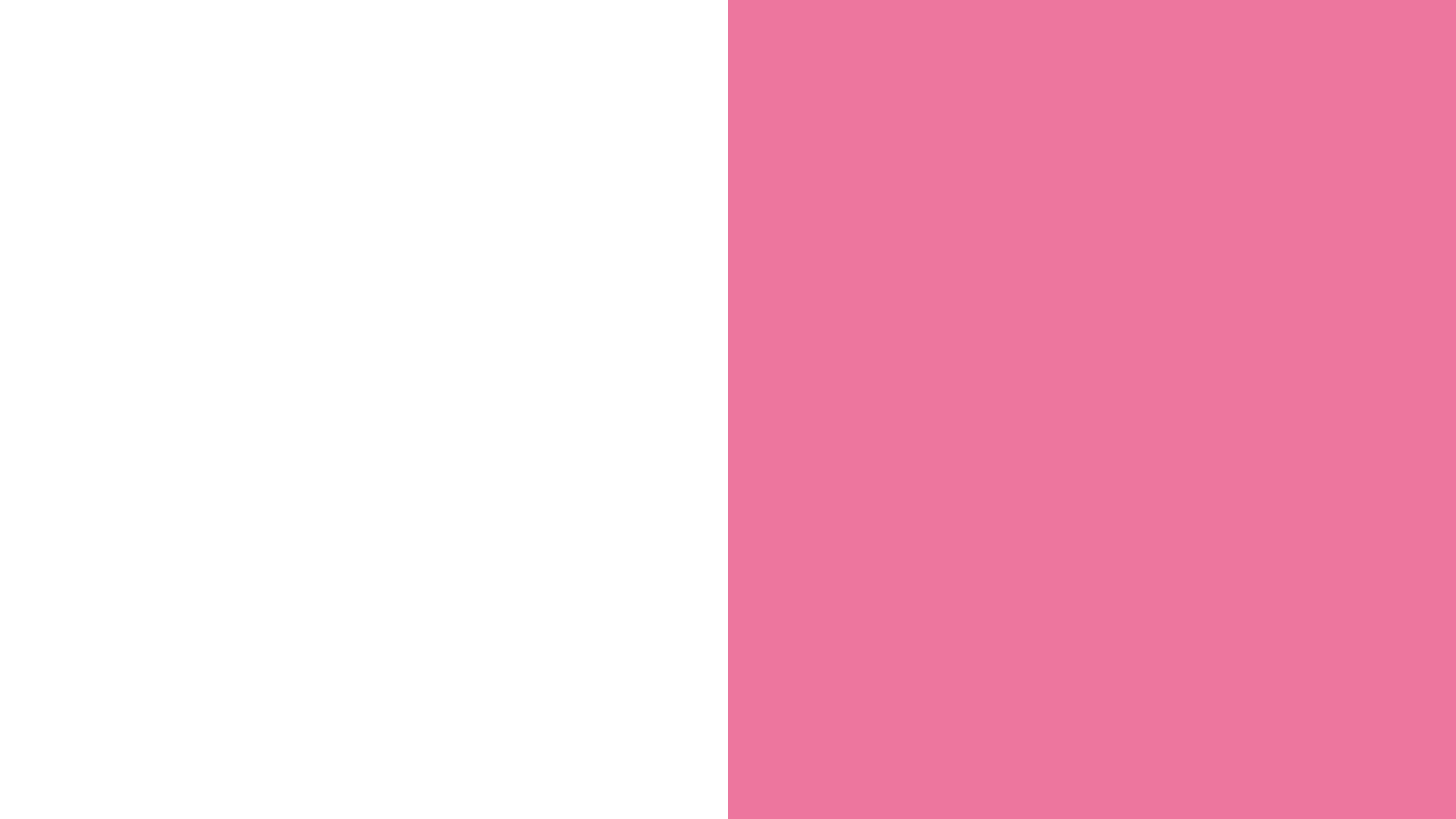 Recap Quiz – What can you remember?
How many States Members are there in the States Assembly?
What group do ‘Executive Members’ make up in the Assembly?
What is the name for the members that make up the Scrutiny Panels?
How often are general elections held?
When will the next general election be held in Jersey?
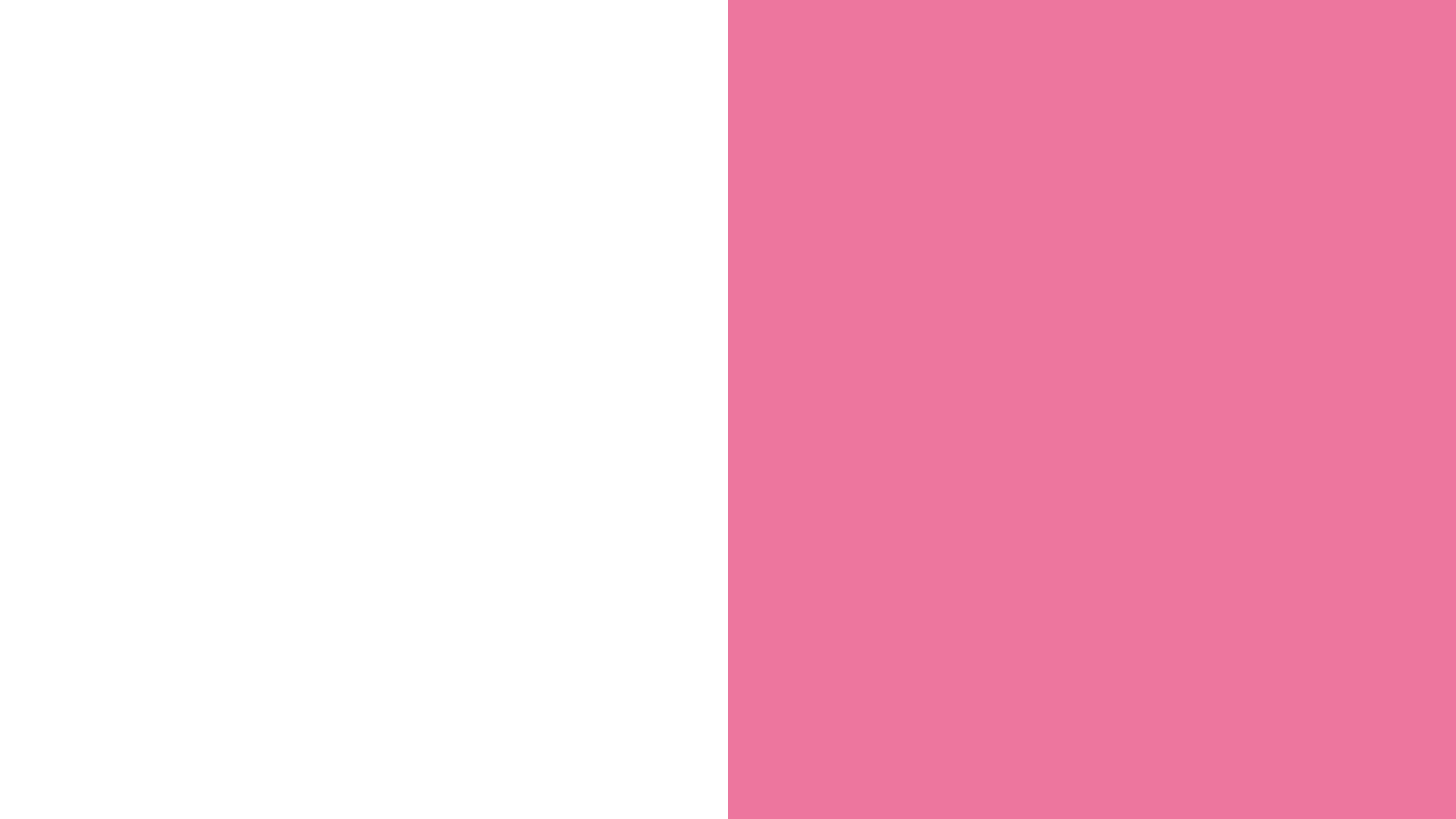 Recap Quiz - Answers
How many States Members are there in the States Assembly? 49
What group do ‘Executive Members’ make up in the Assembly? Council of Ministers
What is the name for the members that make up the Scrutiny Panels? Non-Executive Members
How often are general elections held? Once every 4 years
When will the next general election be held in Jersey? 2026
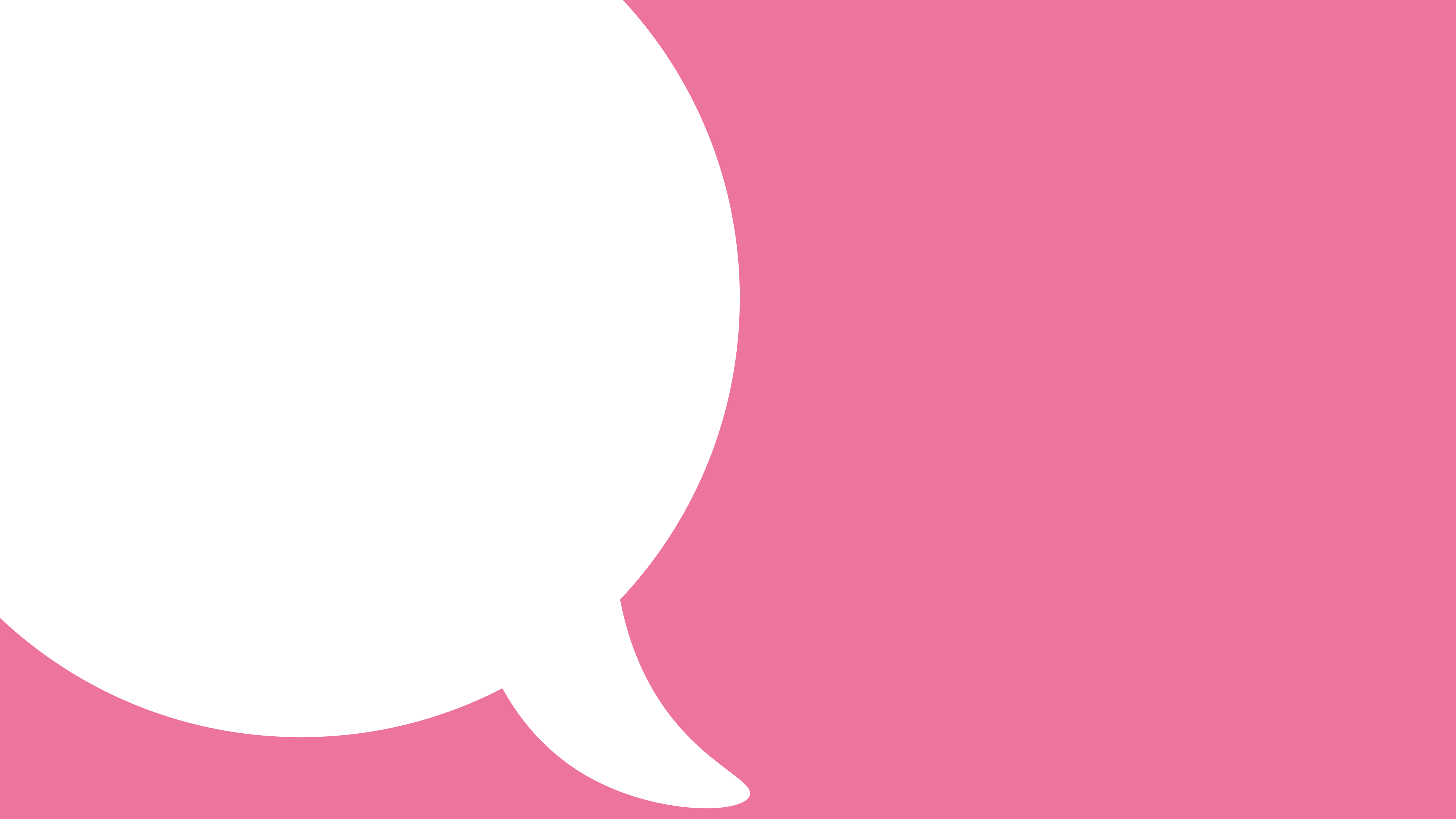 Homework Recap
Having read about and researched Scrutiny, how many panels are there?

Go for Gold!: 
What are the names of the Scrutiny panels? 
Which States Members sit on each of them? 
Create a short poster / PPT presentation that shows the setup of Scrutiny
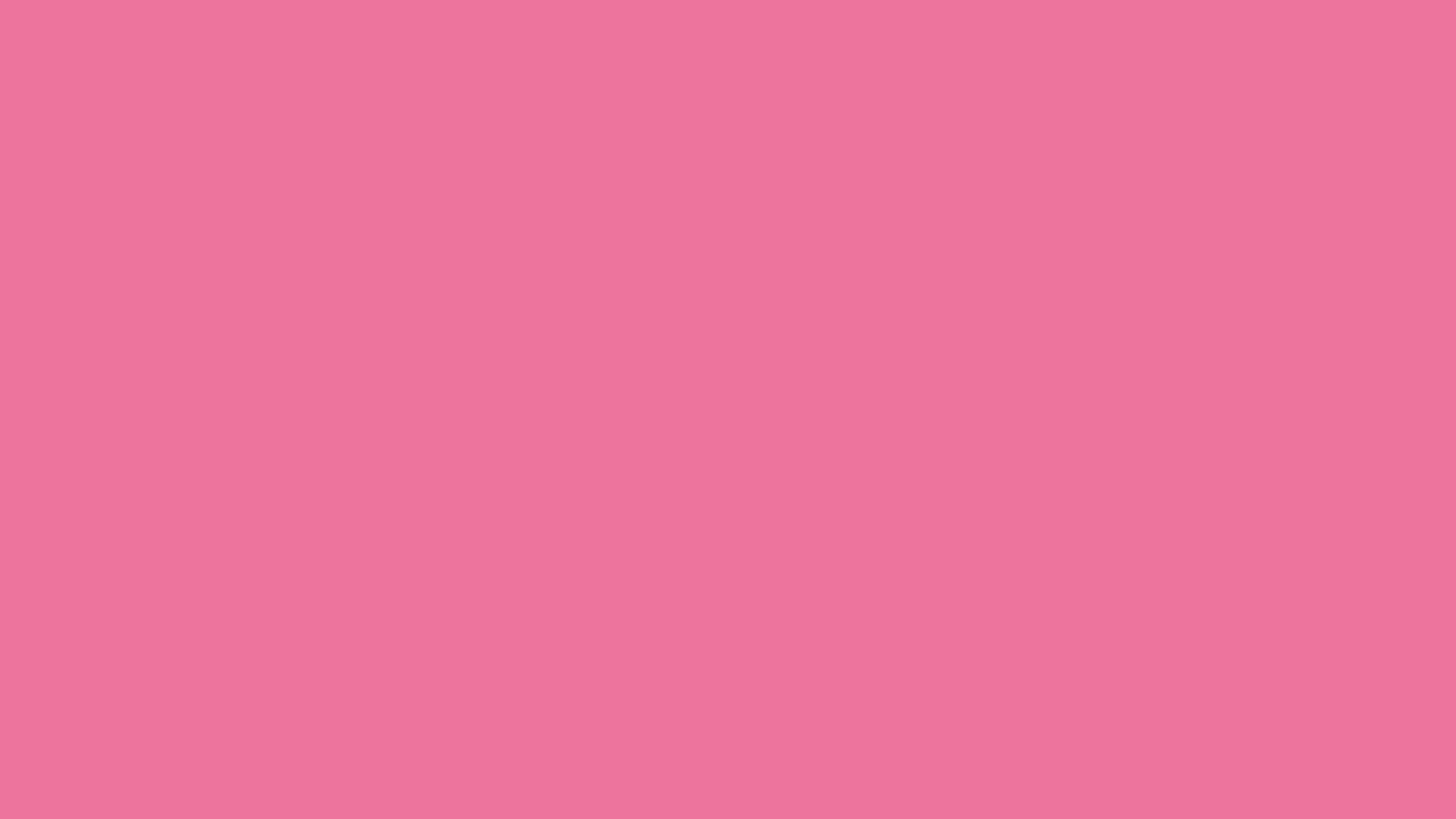 Homework Recap - Answers
Having read about and researched Scrutiny, how many panels are there? 5 panels + Public Accounts Committee

Go for Gold!: 
What are the names of the Scrutiny panels? Corporate Services - Economic & International Affairs - Children, Education & Home Affairs – Environment, Housing & Infrastructure – Health & Social Security

Which States Members sit on each of them? See links for details:
Scrutiny Panel (gov.je) Scrutiny Panel (gov.je) Scrutiny Panel (gov.je) Scrutiny Panel (gov.je) Scrutiny Panel (gov.je)
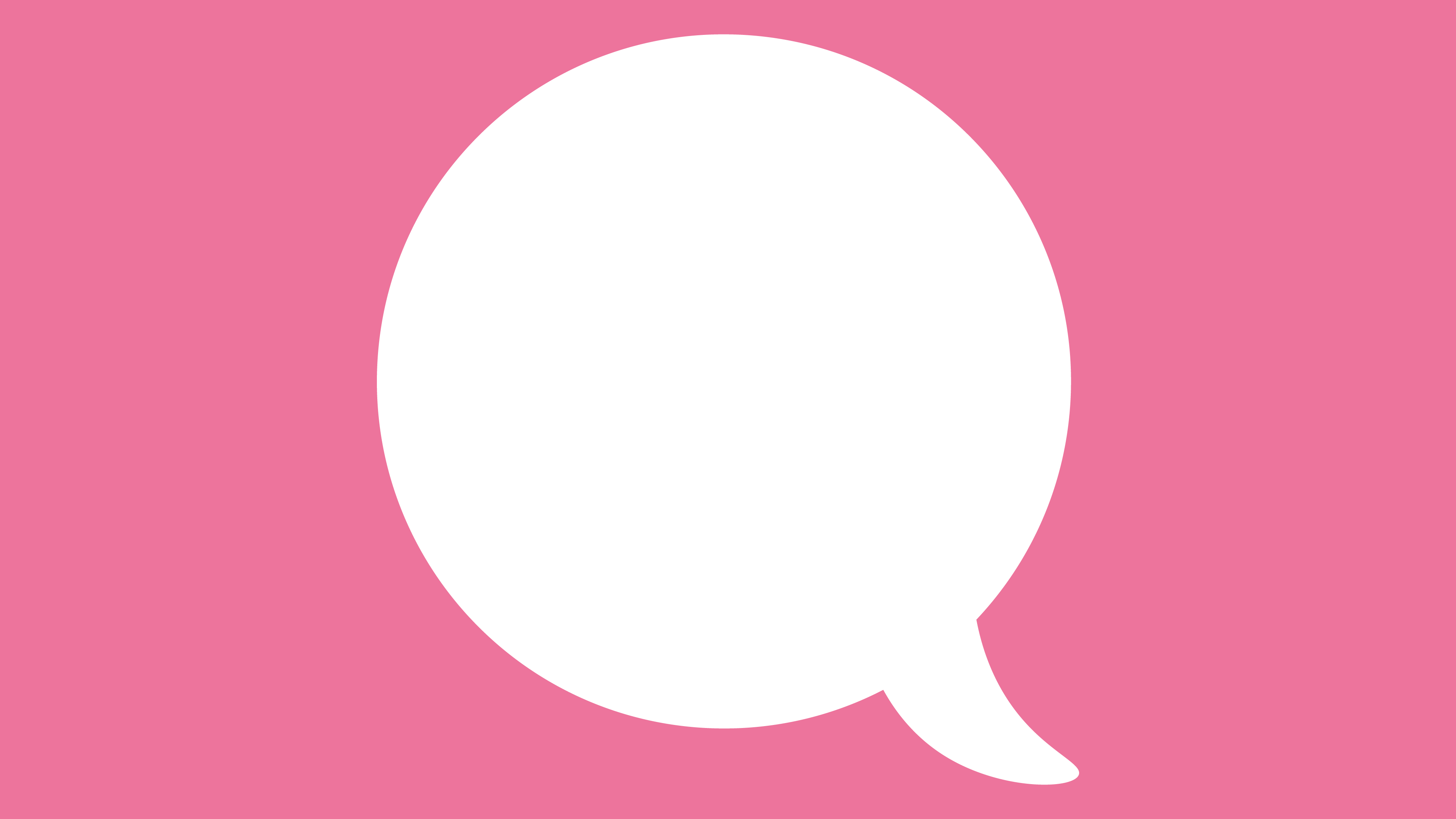 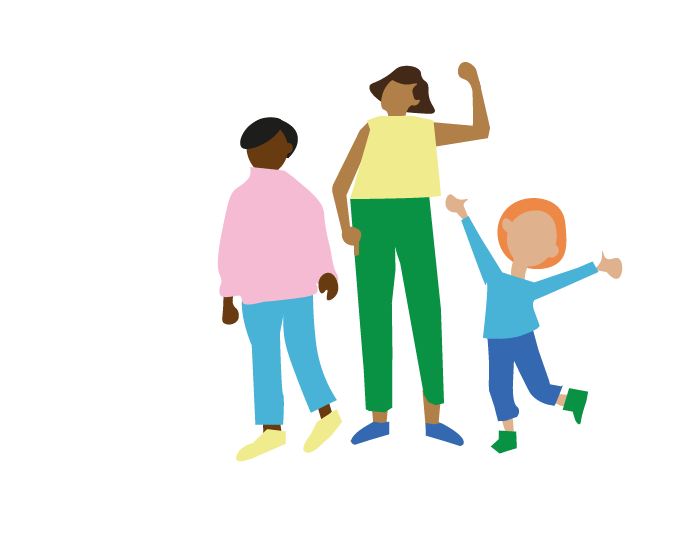 Think, Pair, Share
What is a debate?
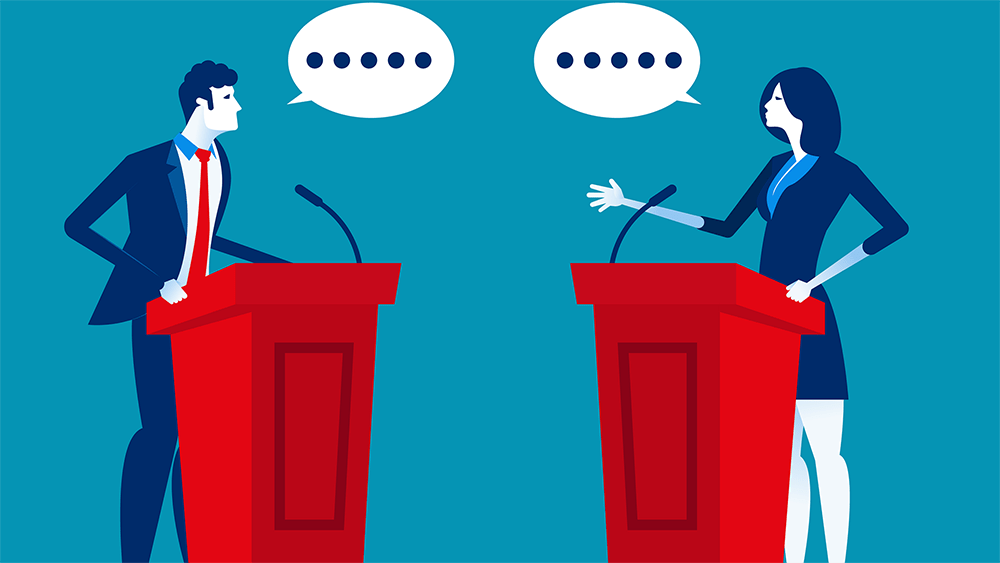 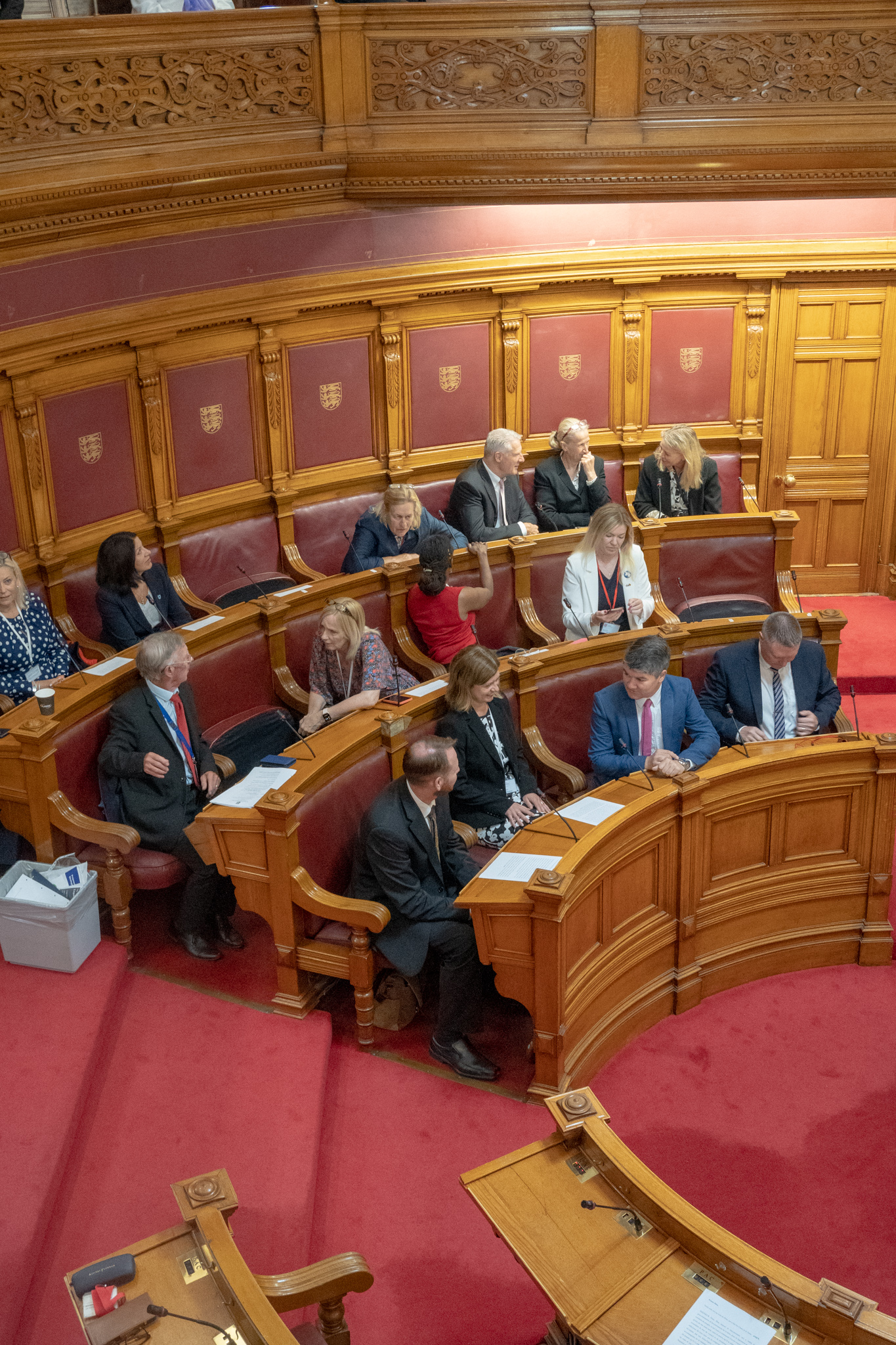 What do all of these images have in common?
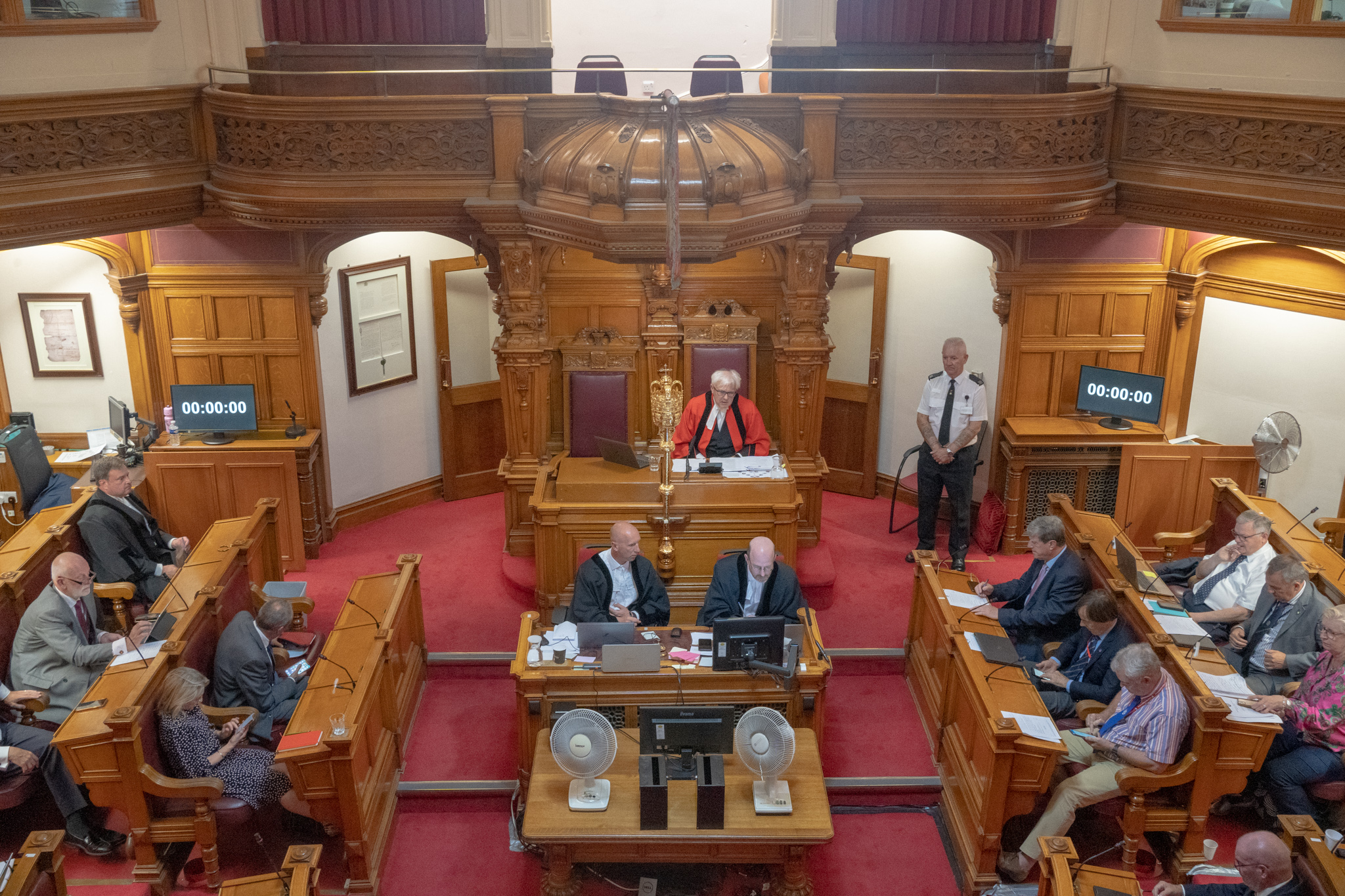 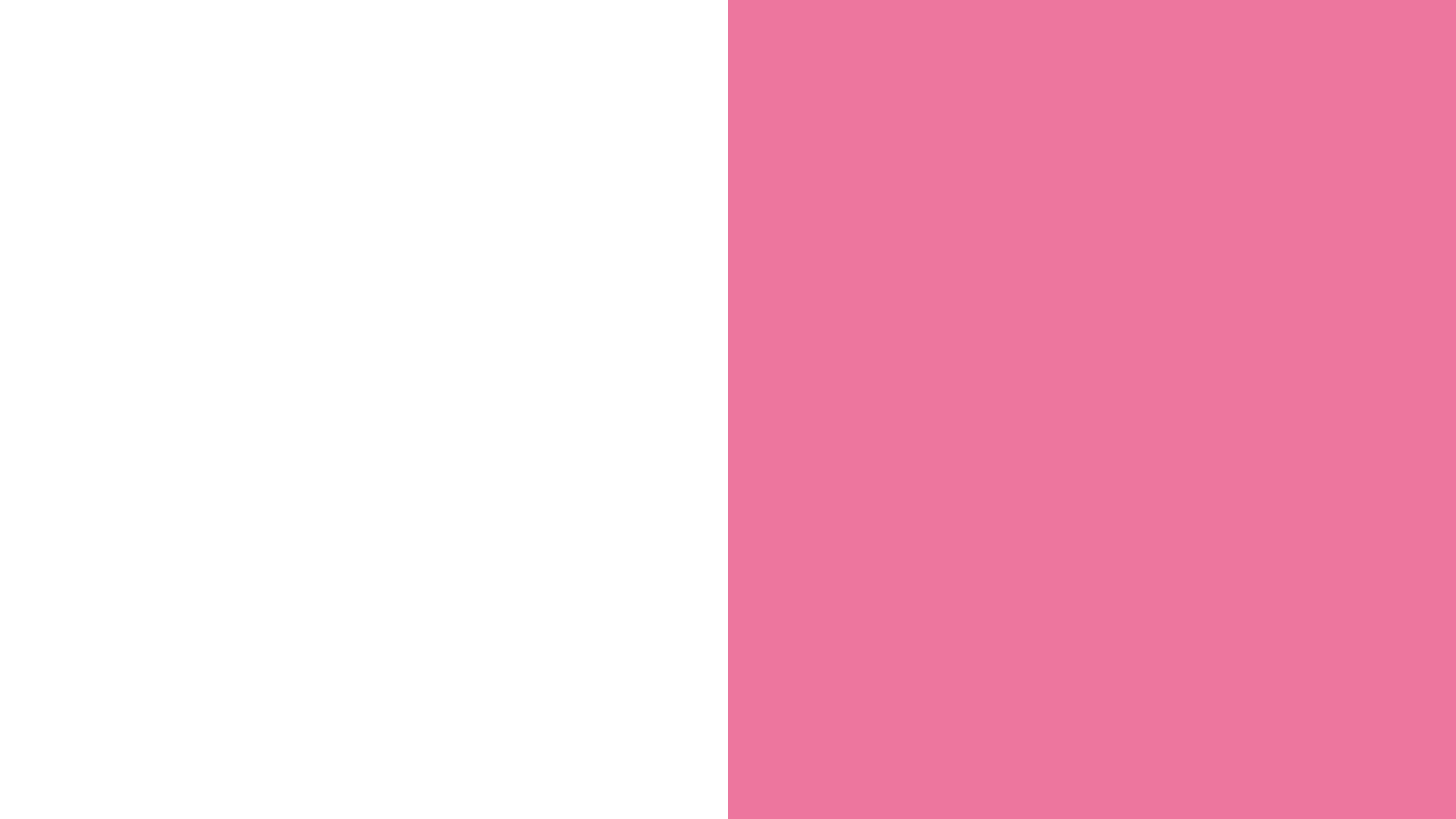 A formal discussion on a particular matter where opposing arguments are put forward and which usually ends with a vote.
Debates
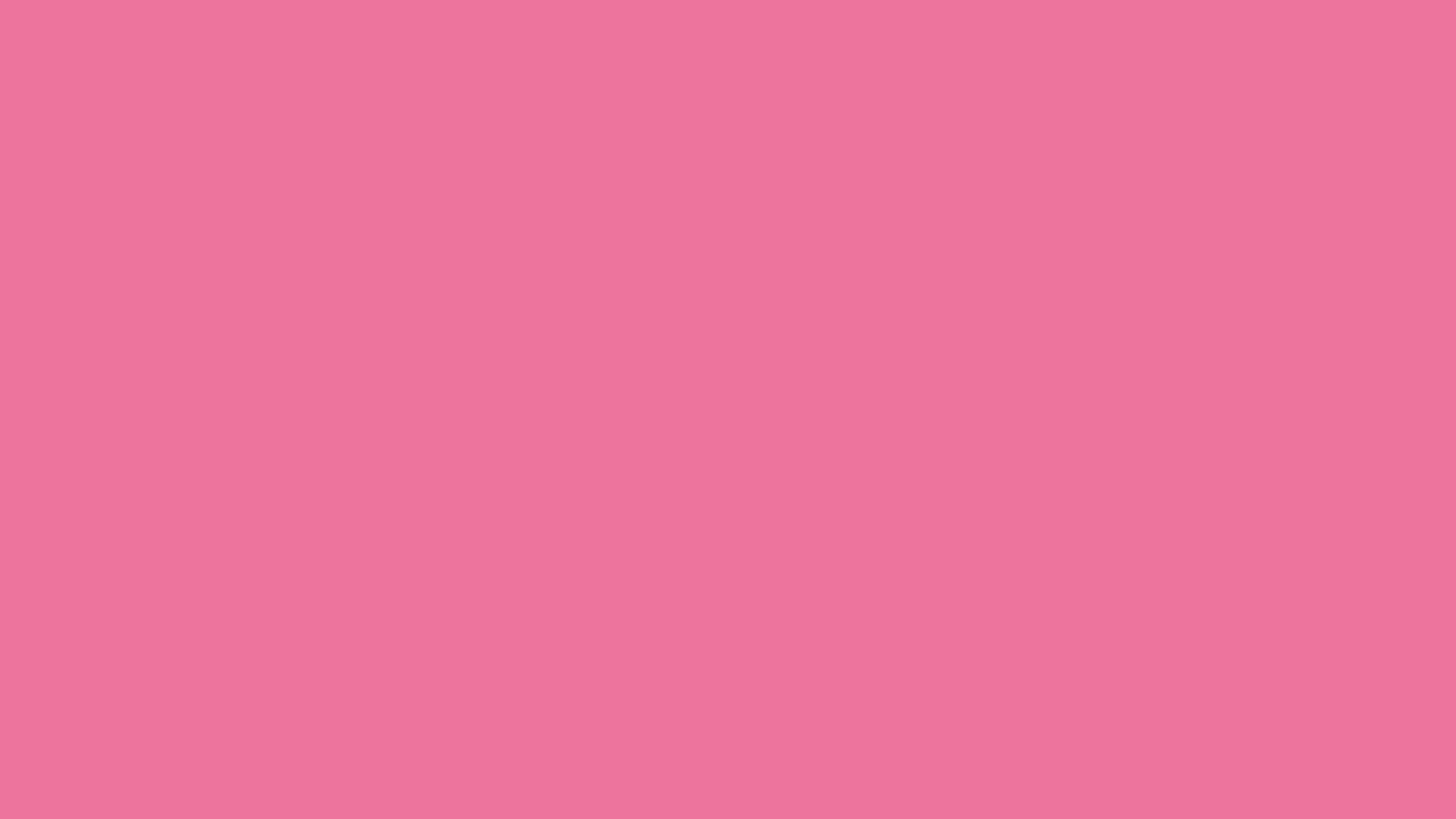 Setup of a debate
Proposer 


The person who puts forward
a proposal for debate.
Seconder


The person who shows immediate support for the proposal.
Chairperson

The person who presides over a debate and ensures it runs smoothly.
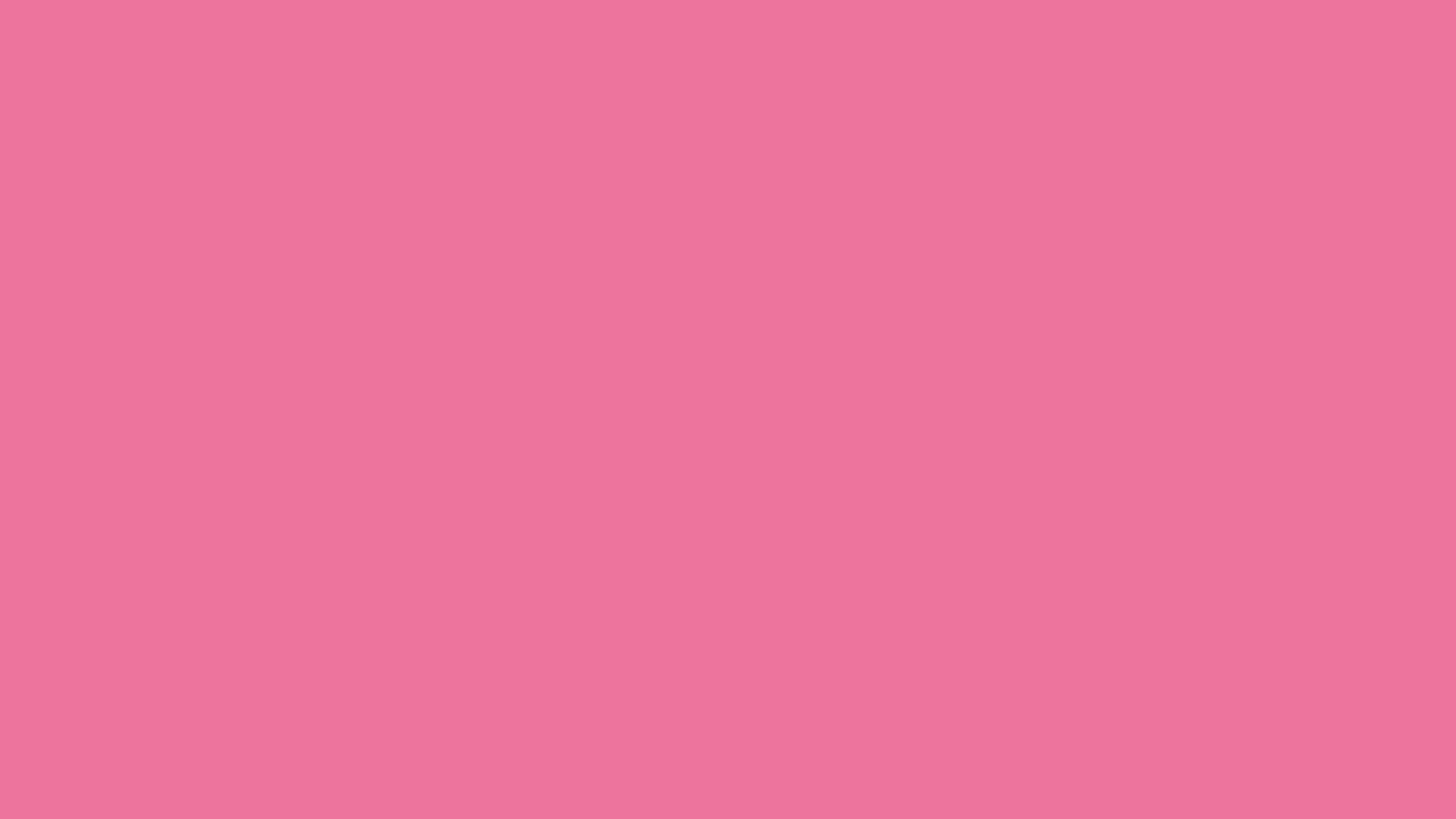 Debates in the States Assembly
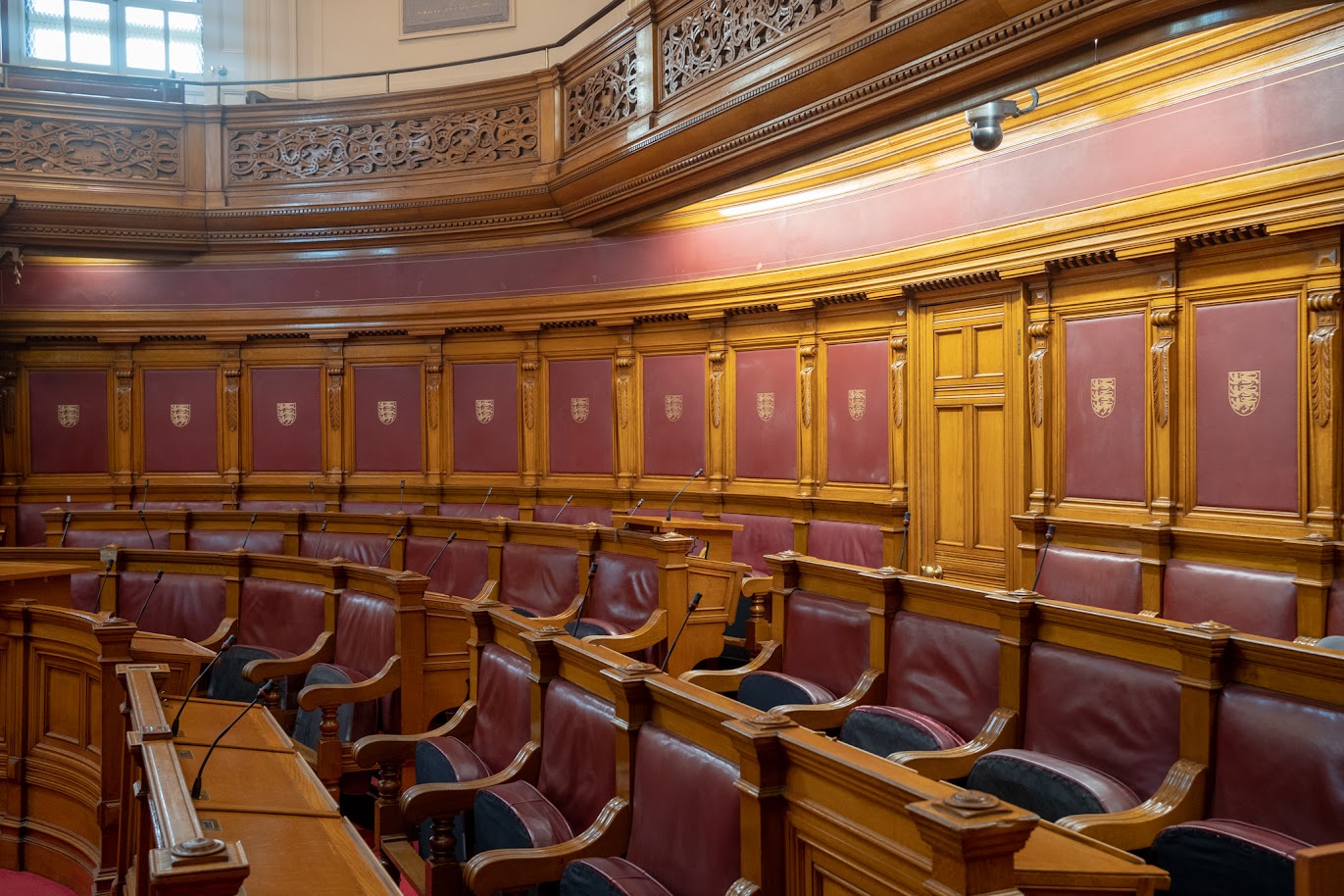 Debates in the States Assembly are very similar to formal debates. 
You will be holding a debate of your own when you visit the Chamber!
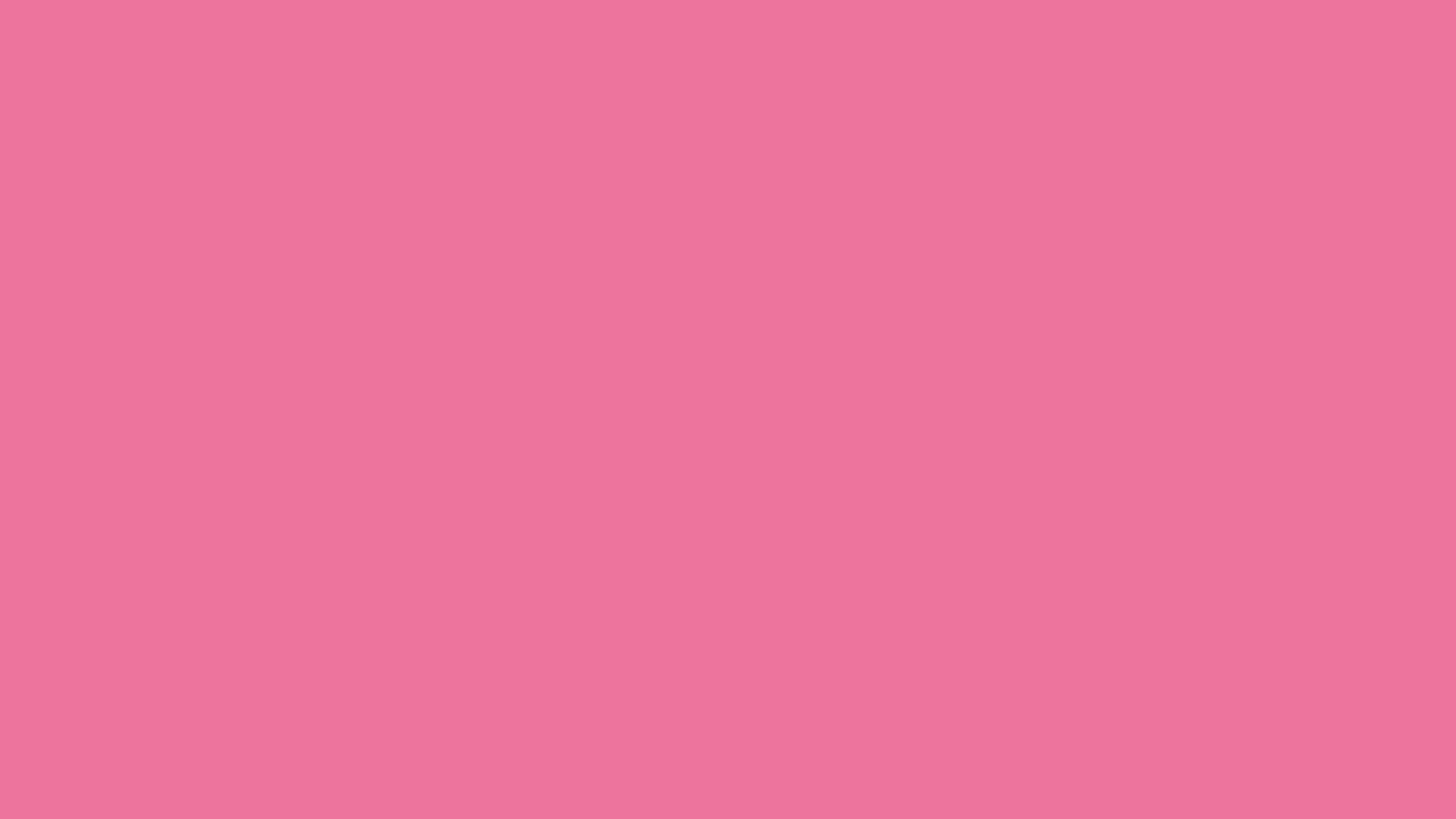 Debates in the States Assembly
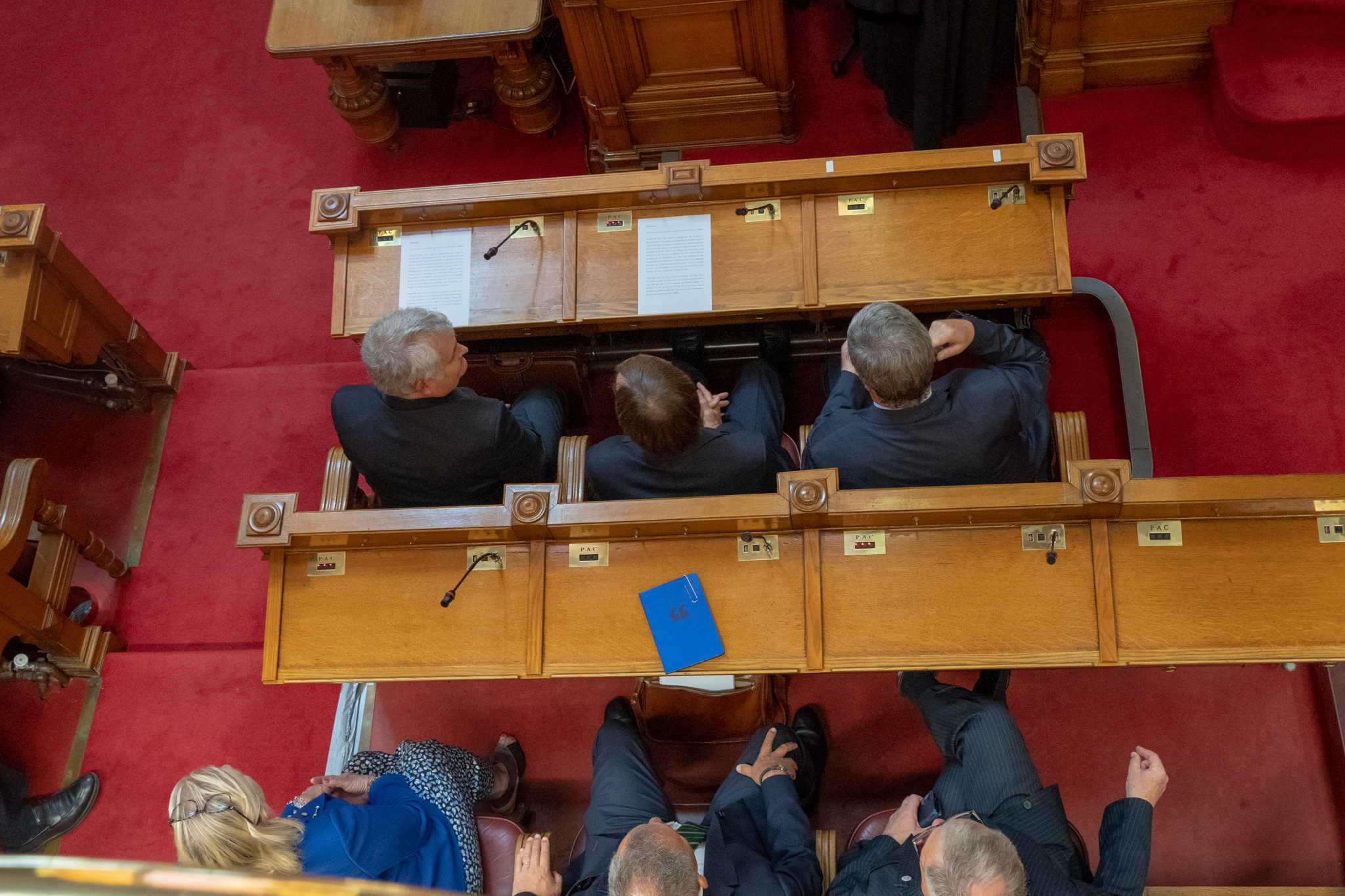 Any States Member can propose or second an idea for debate in Jersey’s States Assembly.
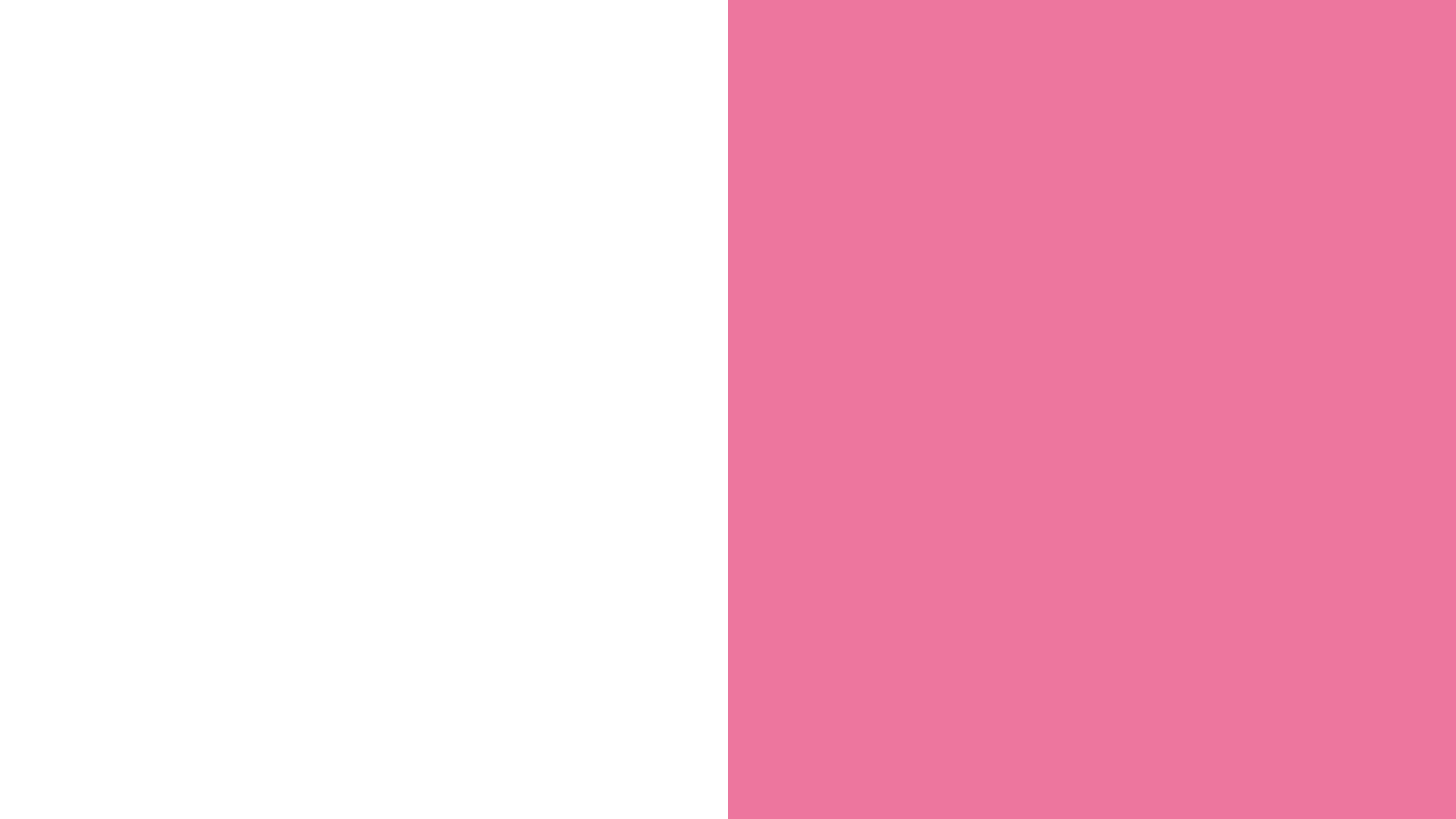 Debates in the States Assembly
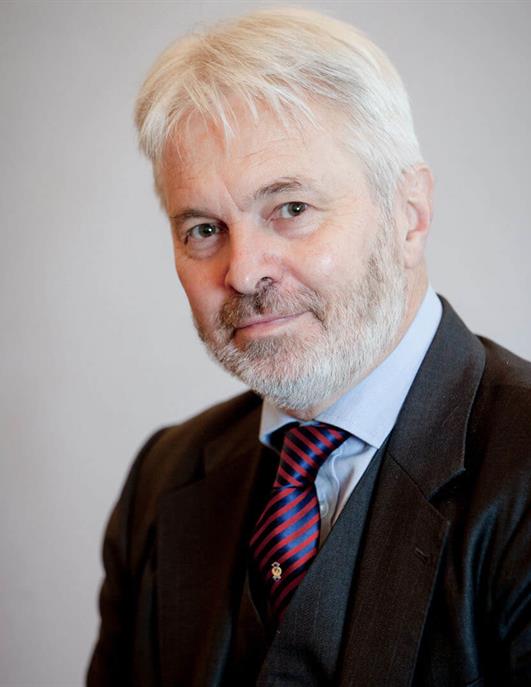 However, the chairperson of debates in the States Assembly is the Bailiff, Sir Timothy Le Cocq. He is known as the President of the States.
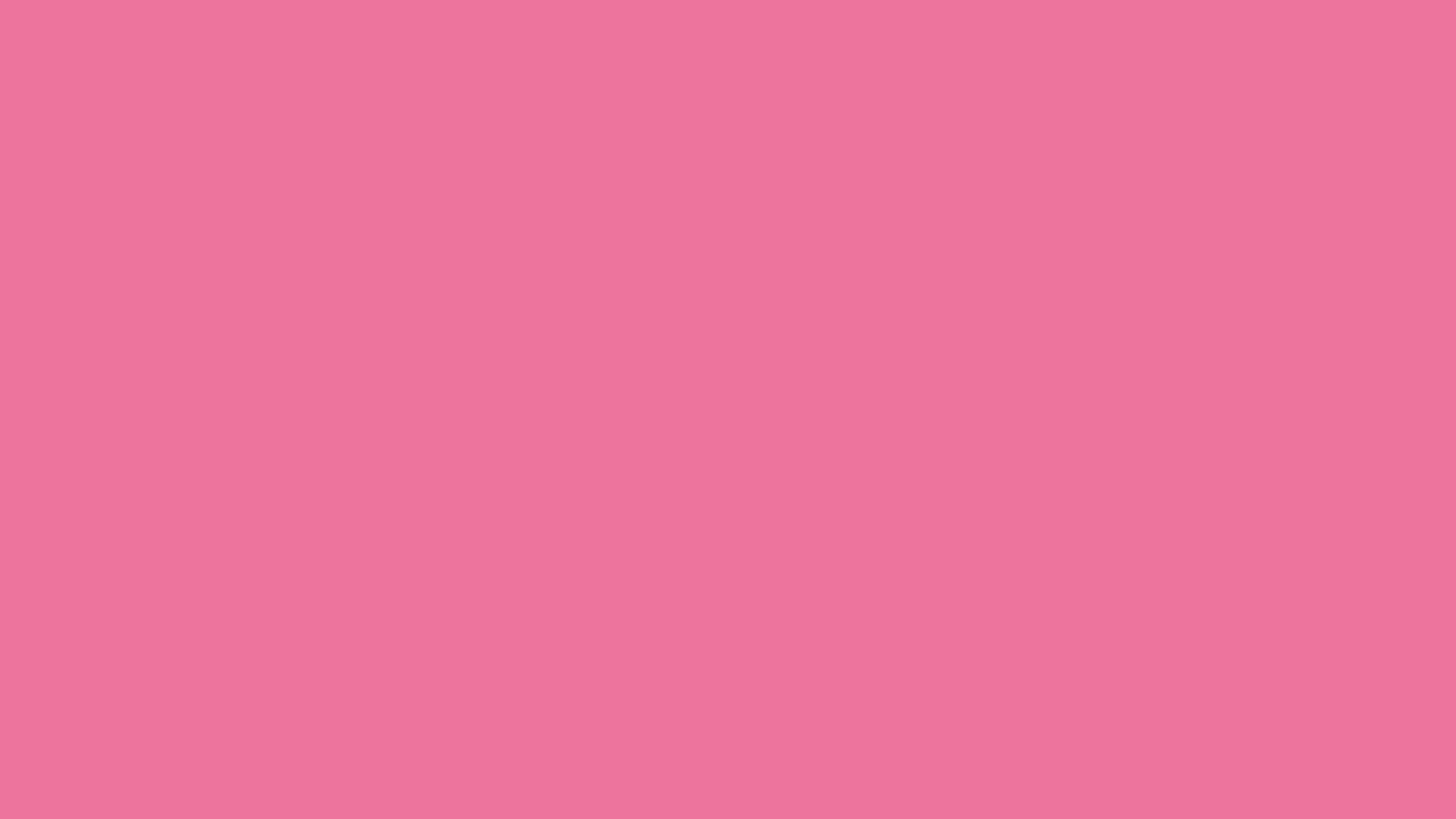 Order of States Meetings
Now you’ve read the booklet explaining the roles, cut out the events of a States Meeting and put them in the order you think the events happen.
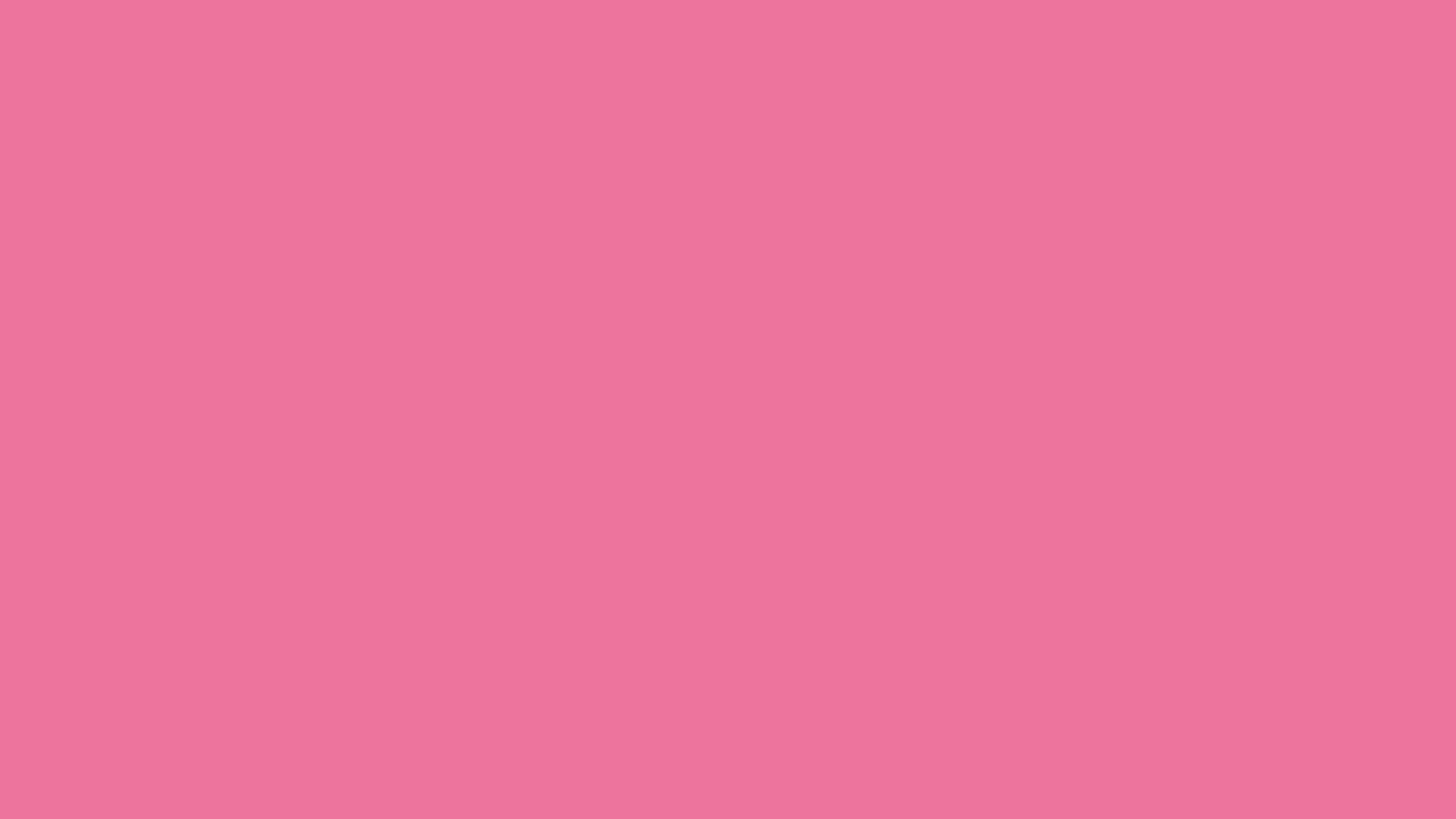 Order of States Meetings
Usher announces Bailiff
Roll Call
Lord’s Prayer
Greffier reads out Order Paper
Proposer introduces proposition
Seconders speaks about proposition
Members take turns to speak on proposition
Proposer responds at the end of the debate
A vote is held
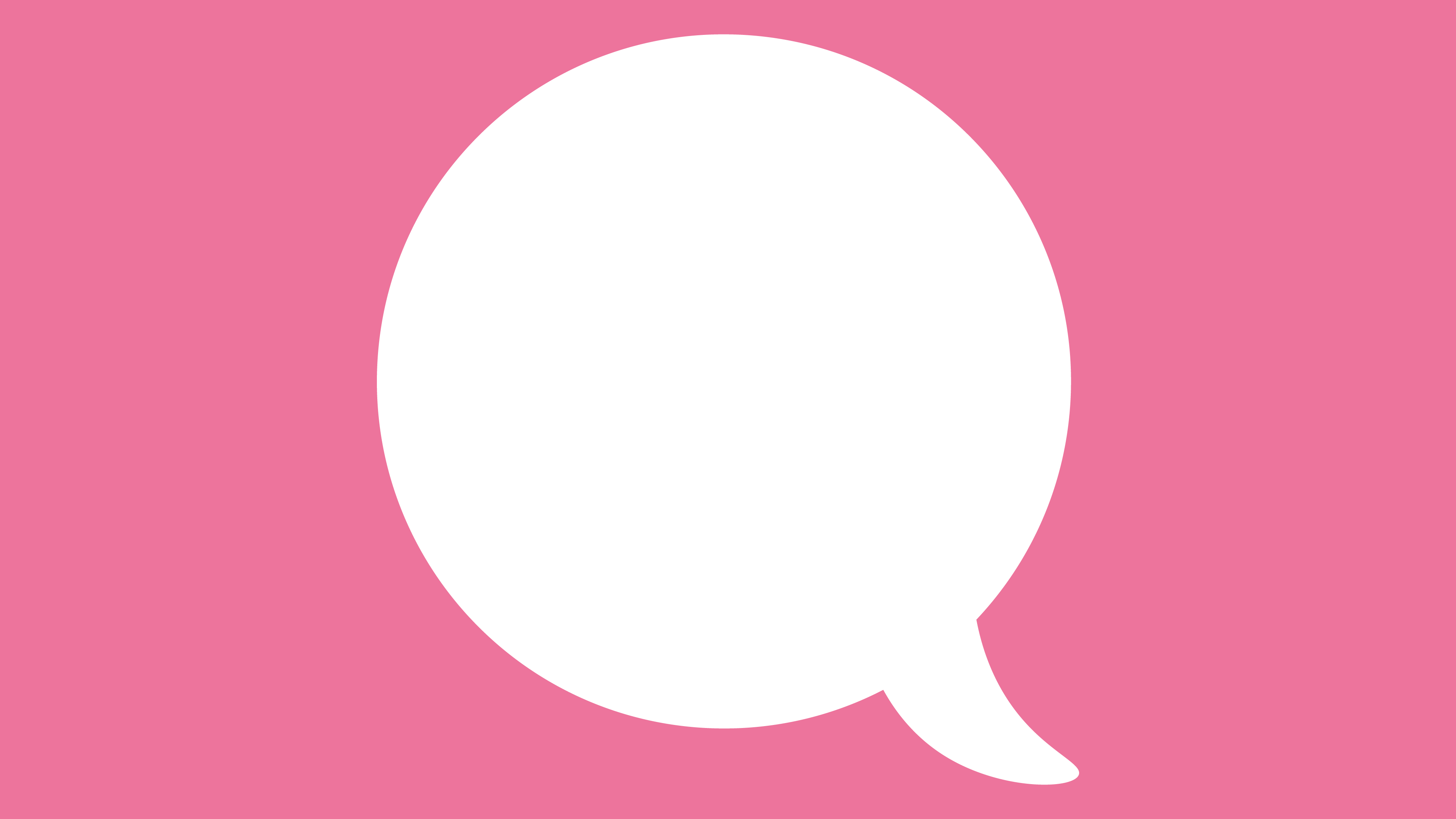 Roles in your debate
There are 5 roles the class needs to fill for the debate in the States Chamber:

Proposer
Seconder
Dean
Greffier
Usher

Would you like to be one of these?